Savoir Nager
2017 - 2018
Les enjeux sociaux
30 mai 2016
Sur les 77 personnes décédées dans l’Atlantique en vingt ans, sur les plages landaises, 58 ont été emportées par les baïnes en dehors des zones de surveillance.
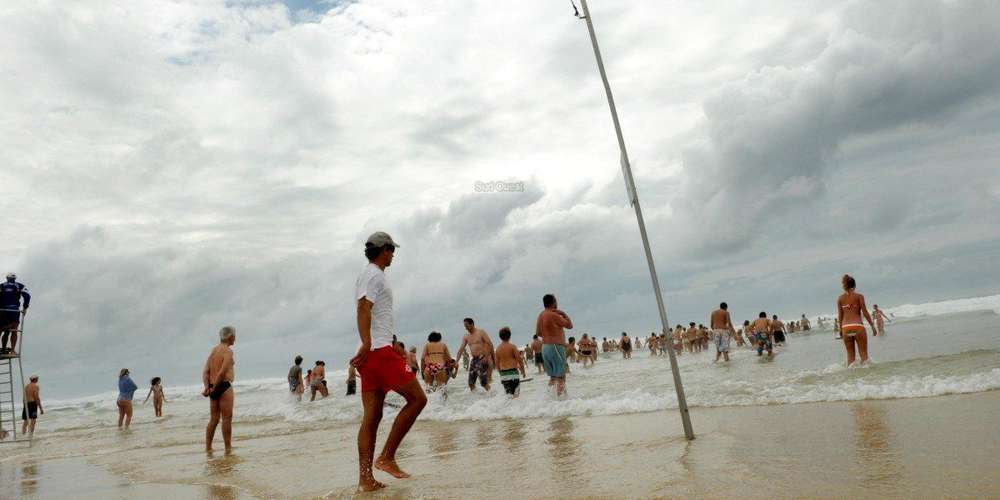 58 personnes sont mortes à cause de leur imprudence, emportées par une baïne, en dehors d’une zone surveillée (75% des décès). Ils se sont baignés dans une zone non surveillée ou en dehors de la période de surveillance 
4 personnes "seulement" ont péri entre les deux drapeaux bleus en vingt ans. 2 décès accidentels et 2 décès consécutifs à des malaises. 
De quoi rappeler l’importance de respecter les consignes de base de sécurité pour soi, ses enfants, sa famille, son entourage.
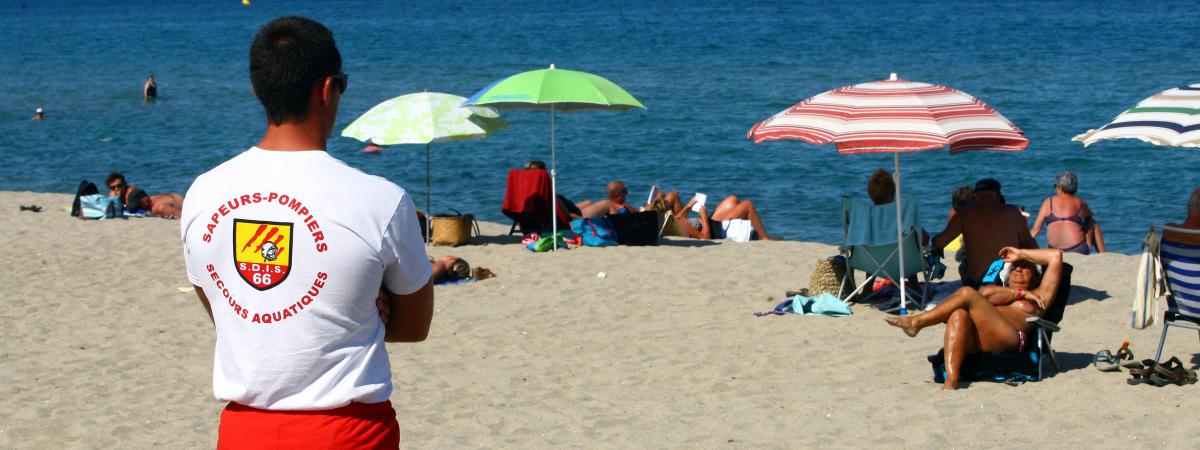 Statistiques de l’Institut de Veille Sanitaire

3,6 morts par jour en 2015 contre 2,9 en 2009 (du 1er juin au 31 juillet)
Nombre de décès par noyade par jour, en moyenne, entre le 1er juin et le 26 juillet
La mer, danger numéro un
Age des personnes mortes par noyade en 2015
Quels enseignements donner à ces éléments?
Il est indispensable de travailler sur le « savoir nager » mais ce n’est pas suffisant

Il est absolument nécessaire d’appréhender en même temps, et dès le plus jeune âge, les règles de sécurité, leur compréhension et leur respect
Les enjeux, 3 axes
Les compétences techniques pour évoluer sans crainte dans le milieu aquatique
Les compétences à comprendre, intégrer, respecter les règles de sécurités
La possibilité de pratiquer les activités nautiques sans risque
Textes de référence
La circulaire du 22 aout 2017 sur l’enseignement de la natation paru le 12 octobre 2017

Décret et arrêté de juillet 2015 sur l’attestation scolaire du savoir nager (ASSN)

Socle de compétences et de culture commun de connaissances  (mars 2015)

Les programmes de l’école et du collège (rentrée 2016)
La circulaire du 22 août 2017
Apprendre à nager à tous les élèves est une priorité nationale.
Le savoir nager se construit prioritairement du CP à la 6ème.
Plusieurs séquences d’enseignement répartis sur les différents cycles
Adaptation des actions de soutiens pour les non-nageurs
Les attendus de fin de cycle :  circulaire 22 août 2017
Maternelle: découverte et exploration, agir en confiance et en sécurité et construire de nouveaux équilibres

Cycle 2: se déplacer une quinzaine de mètres sans appui et après un temps d’immersion – Certificat d’aisance aquatique - (Respecter les règles de sécurité qui s’appliquent)

Cycle 3: Attestation Scolaire de Savoir Nager (Connaitre et respecter les règles de sécurité qui s’appliquent à chaque environnement - Identifier la personne responsable à alerter ou la procédure en cas de problème)
Le socle commun de connaissances, de compétences et de culture
L’élève observe les règles de sécurité liées aux techniques et produits rencontrés dans la vie quotidienne
Les programmes de l’école et du collège
L’école maternelle
Maternelle:
Développer de nouveaux équilibres (,,, se laisser flotter...)
Découvrir des espaces inconnus ou caractérisés par leur incertitude (piscine, patinoire, parc, forêt...). Pour les enfants autour de quatre ans,
l'enseignant …attire l'attention des enfants sur leur propre sécurité et celle des autres, dans des situations pédagogiques dont le niveau de risque objectif est
contrôlé par l'adulte.

Attendu de fin de cycle : Se déplacer avec aisance dans des environnements variés, naturels ou aménagés.
Cycle 2 (CP-CE1-CE2)Cycle 3 (CM1-CM2-6ème)
Cycle 2Certificat d’aisance aquatique
Ce test peut être préparé et passé dès le cycle 2 et, lorsque cela est possible, dès la grande section de l’école maternelle. 

Sa réussite peut être certifiée par tout enseignant…

 L’obtention du certificat d’aisance aquatique permet l’accès aux activités aquatiques dans le cadre des accueils collectifs de mineurs
Effectuer un saut dans l’eau ; 
réaliser une flottaison sur le dos pendant 5 s ; 
réaliser une sustentation verticale pendant 5 s;
nager sur le ventre pendant vingt mètres ; 
franchir une ligne d’eau ou passer sous une embarcation ou un objet flottant. 

Ce test peut être réalisé avec ou sans brassière de sécurité.
Cycle 3: L’attestation de savoir nager (ASSN) –juillet 2015
Son acquisition est un objectif des classes de CM1, CM2 et sixième
Sa maîtrise permet d'accéder à toute activité aquatique ou nautique susceptible d'être programmée dans le cadre des enseignements obligatoires ou d'activités optionnelles en EPS, ou à l'extérieur de l'école
L'attestation scolaire « savoir-nager », délivrée par le directeur de l'école ou par le principal du collège, est incluse dans le livret scolaire de l'élève 
La maîtrise du savoir-nager est attestée par les personnels qui ont encadré la formation et la passation des tests correspondants : à l'école primaire, un professeur des écoles en collaboration avec un professionnel qualifié et agréé par le directeur académique des services de l'éducation nationale ; au collège, un professeur d'éducation physique et sportive
Et c’est quoi, Monsieur?
Parcours à réaliser en continuité, sans reprise d'appuis au bord du bassin et sans lunettes :
à partir du bord de la piscine, entrer dans l'eau en chute arrière ;
se déplacer sur une distance de 3,5 mètres en direction d'un obstacle ;
franchir en immersion complète l'obstacle sur une distance de 1,5 mètre ;
se déplacer sur le ventre sur une distance de 15 mètres ;
au cours de ce déplacement, au signal sonore, réaliser un surplace vertical pendant 15 secondes puis reprendre le déplacement pour terminer la distance des 15 mètres ;
faire demi-tour sans reprise d'appuis et passer d'une position ventrale à une position dorsale ;
se déplacer sur le dos sur une distance de 15 mètres ;
au cours de ce déplacement, au signal sonore réaliser un surplace en position horizontale dorsale pendant 15 secondes, puis reprendre le déplacement pour terminer la distance des 15 mètres ;
se retourner sur le ventre pour franchir à nouveau l'obstacle en immersion complète ;
se déplacer sur le ventre pour revenir au point de départ
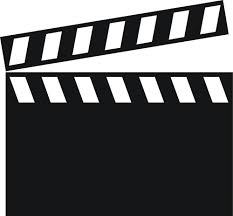 …mais aussi
Connaissances et attitudes :
Savoir identifier la personne responsable de la surveillance à alerter en cas de problème ;
connaître les règles de base liées à l'hygiène et la sécurité dans un établissement de bains ou un espace surveillé ;
savoir identifier les environnements et les circonstances pour lesquels la maîtrise du savoir-nager est adaptée
… quelles conséquences?
Intégrer obligatoirement les tests dans le projet pédagogique
Donner les pré-requis à ceux qui le passeront en 6ème 
Enchainer les actions
Entrer dans l’eau par renversement arrière
S’immerger et se déplacer en immersion
S’équilibrer au milieu d’un déplacement
Se déplacer sur le dos et sur le ventre
L’évaluation
Au cycle 2
Evaluation cycle 3
L’évaluation cycle 3 (suite)
… autres conséquences
Redonner des moyens au nouveau cycle 3 (CM1-CM2-6ème)
À moyens constants (pas de nouveaux créneaux)
Aller vers « se déplacer efficacement », nager vite, nager longtemps

Intégrer les tests dans la programmation
Réorganiser le projet pédagogique pour l’adapter aux objectifs de chaque cycle;
 Redonner du temps au cycle 3 avant l’entrée en 6ème 
Se fixer comme objectif prioritaire l’ASSN ou les pré-requis
Mettre en place un suivi de chaque élève de CM sur la base de l’ASSN ou de ses pré-requis
Faire un bilan en fin d’année scolaire
Questions diverses:
Agrément des maitres-nageurs
BNSSA
autres